IP on e-Discovery
Erasmus IP
2 tjedna
Hogeschool van Amsterdam
7 zemalja
70-tak studenata
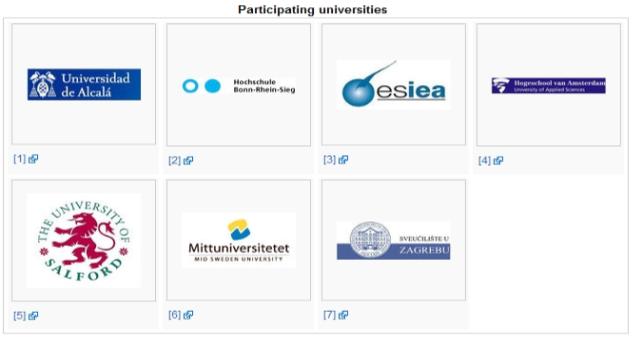 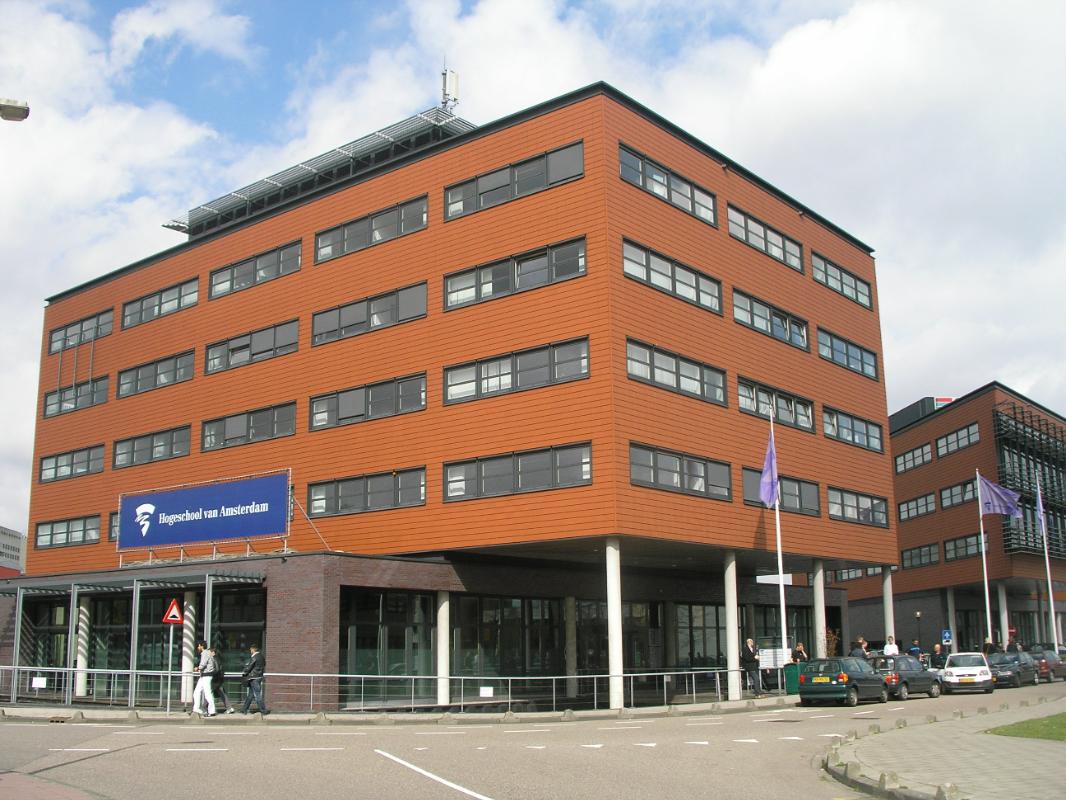 eDiscovery
Interdisciplinarno područje
IT
Pravo
Arhiviranje
Poslovni procesi
Proces identifikacije, očuvanja, prikupljanja, obrade, pregleda i distribucije elektronički pohranjenih informacija od interesa
Naš zadatak
Rad u međunarodnom timu
Enron case study
Analiza Enronovih e-mailova
Istraživanje pravnih aspekata (privatni podaci)
Steganografija (pronalaženje sakrivenih podataka)
Obrada metapodataka
Upiti na bazom
Analiza socijalnih mreža
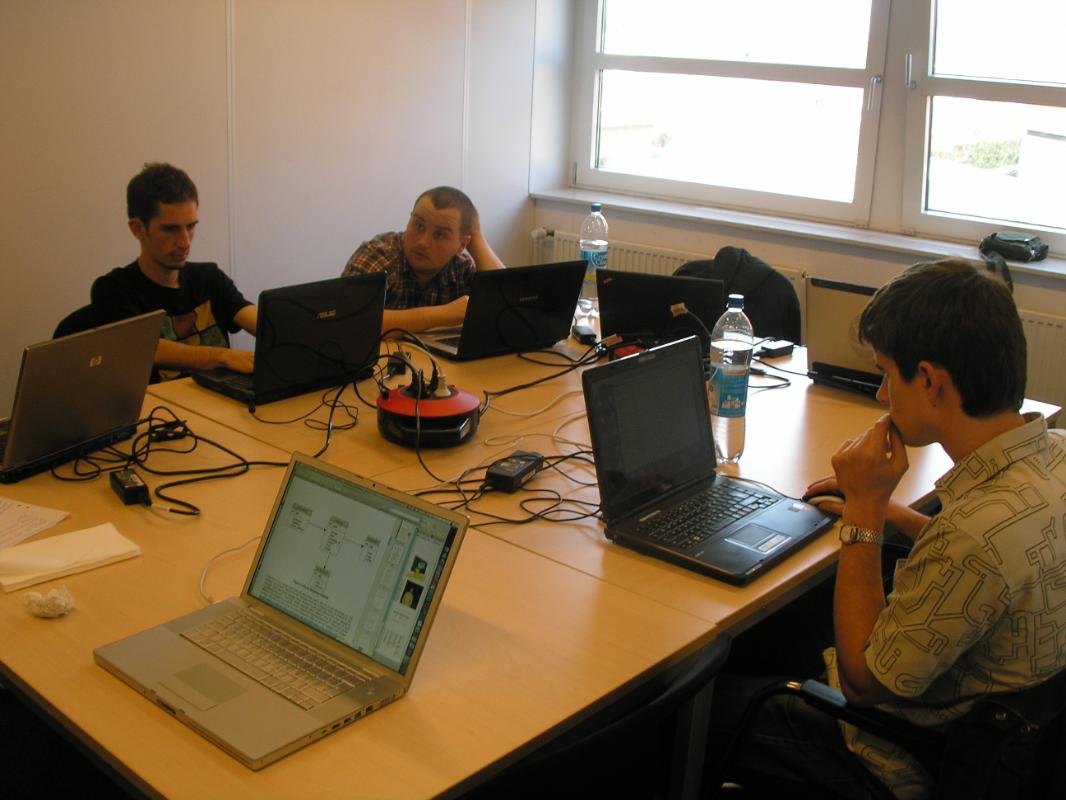 Predavanja FOI djelatnika
prof.dr.sc. Neven Vrček
dr.sc.  Markus Schatten
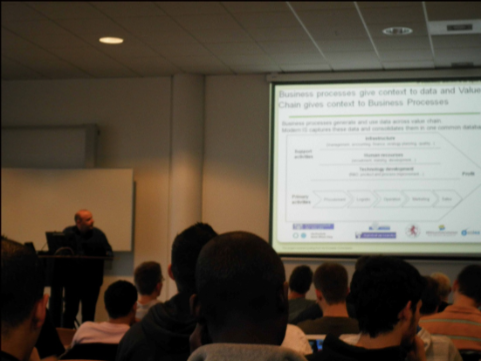 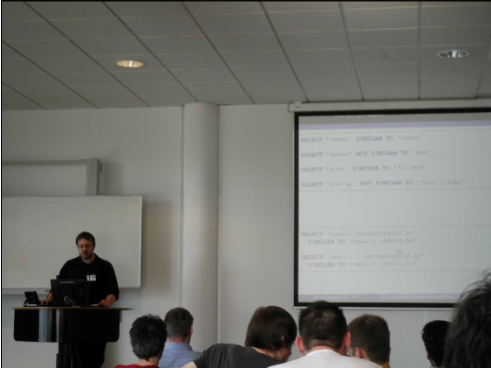 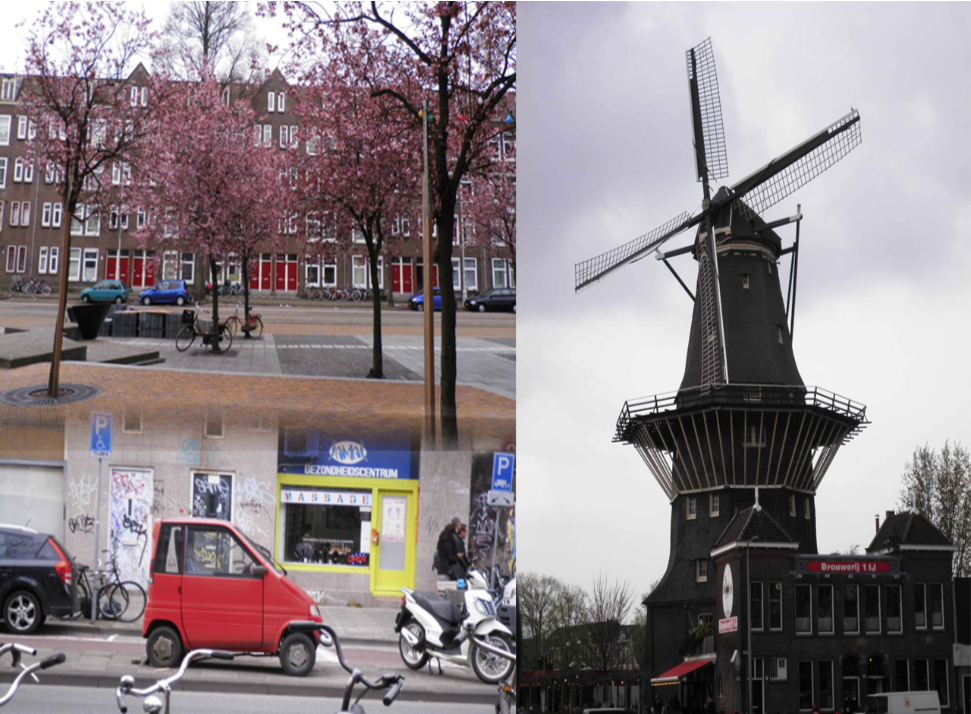 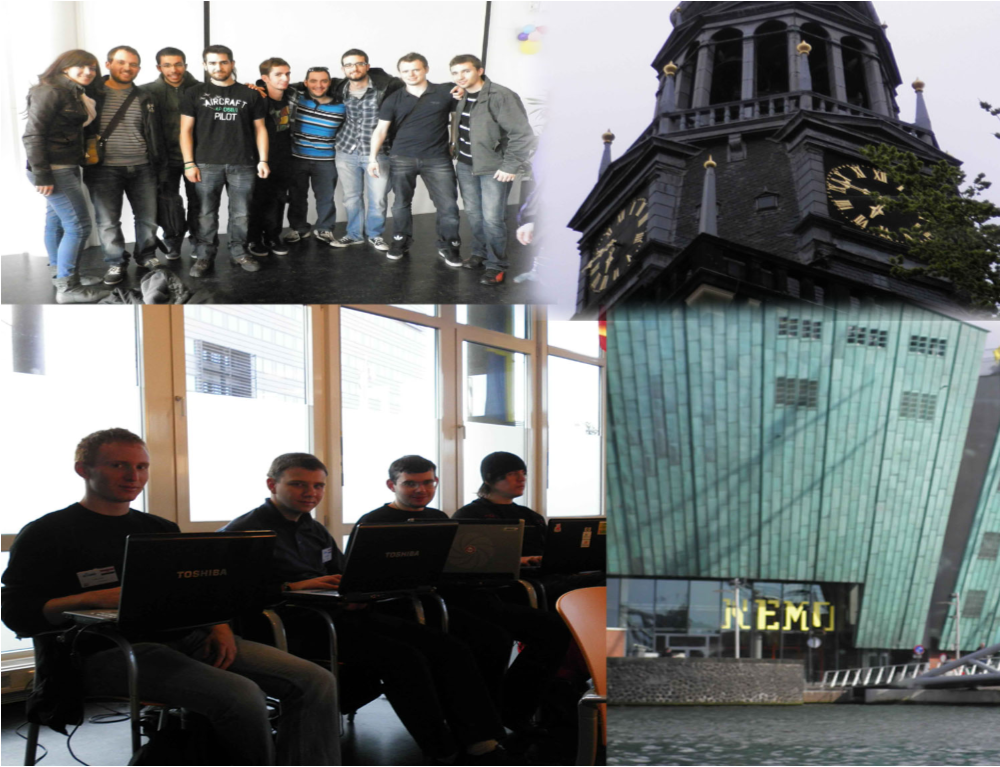 T
E
A
M
W
O
R
K
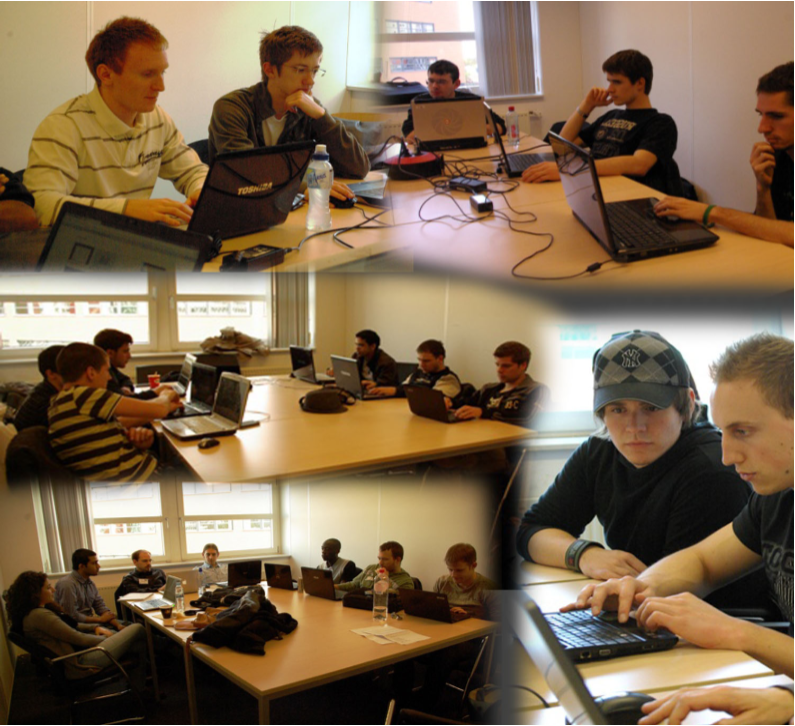 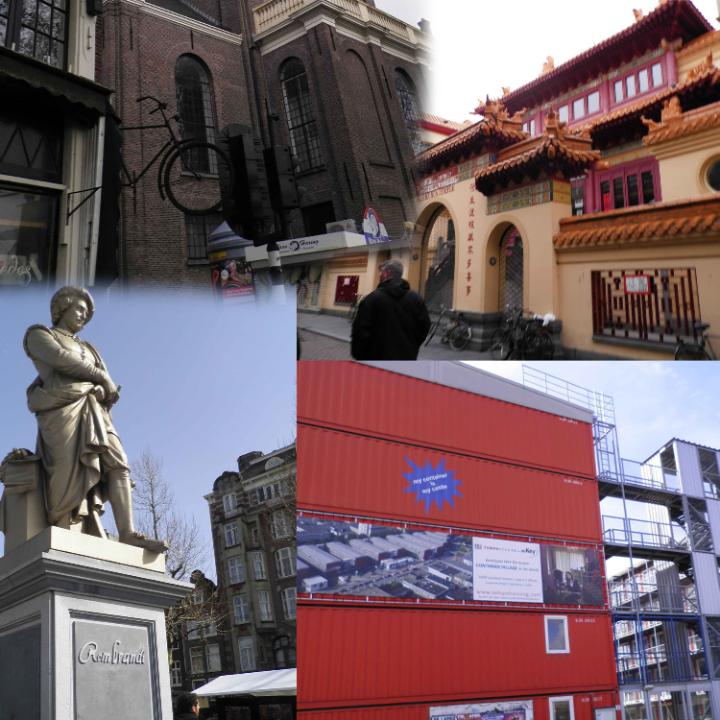 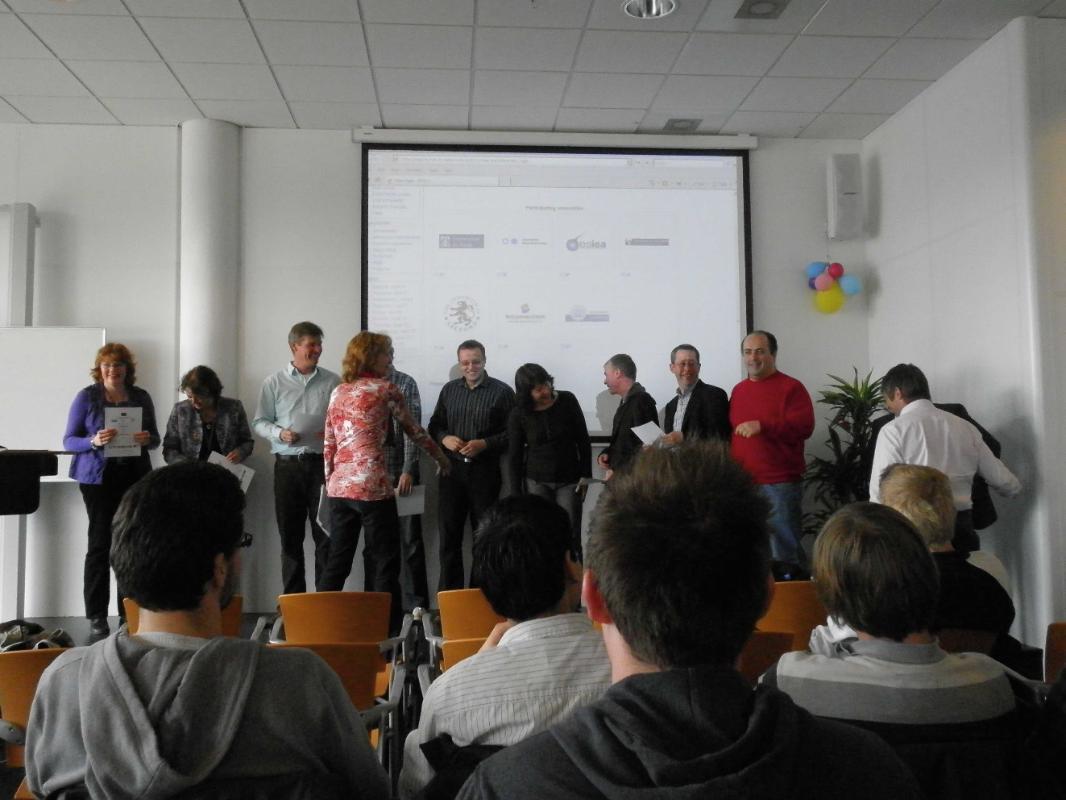 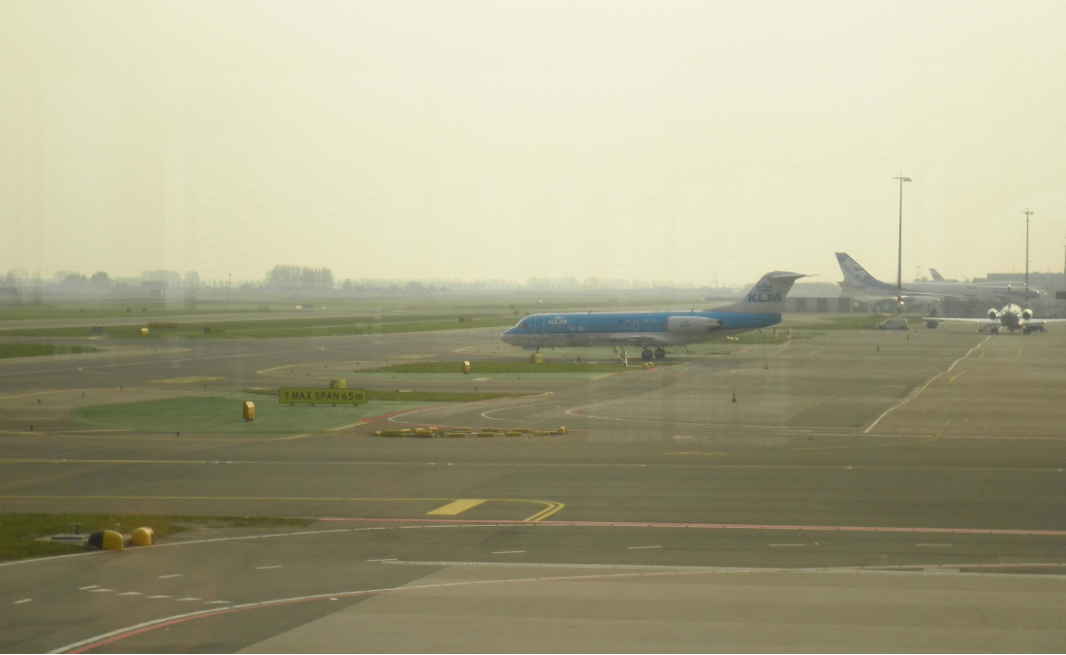 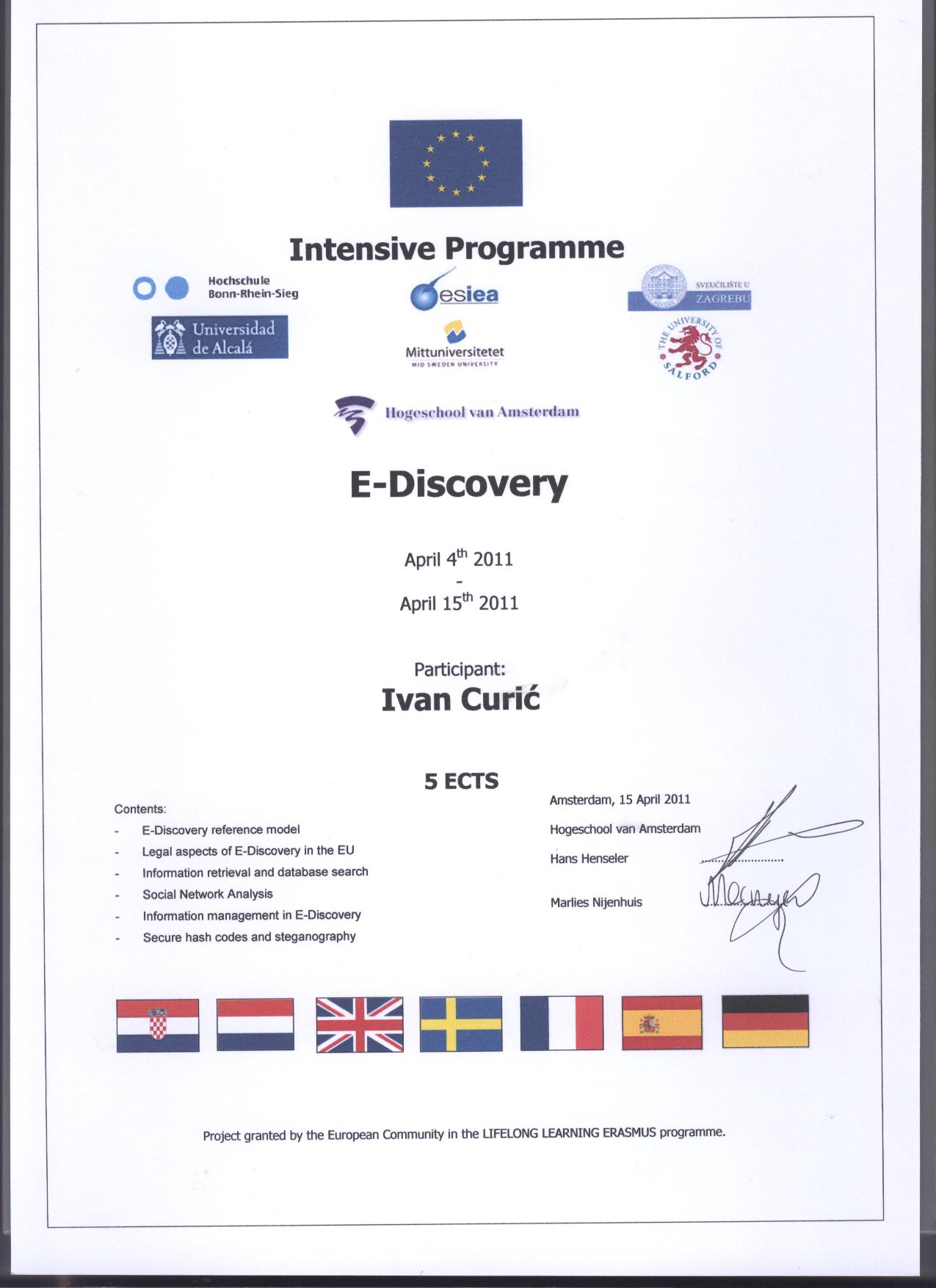 Dokaz da smo tamo 
nešto i radili,
a ne samo uživali :).
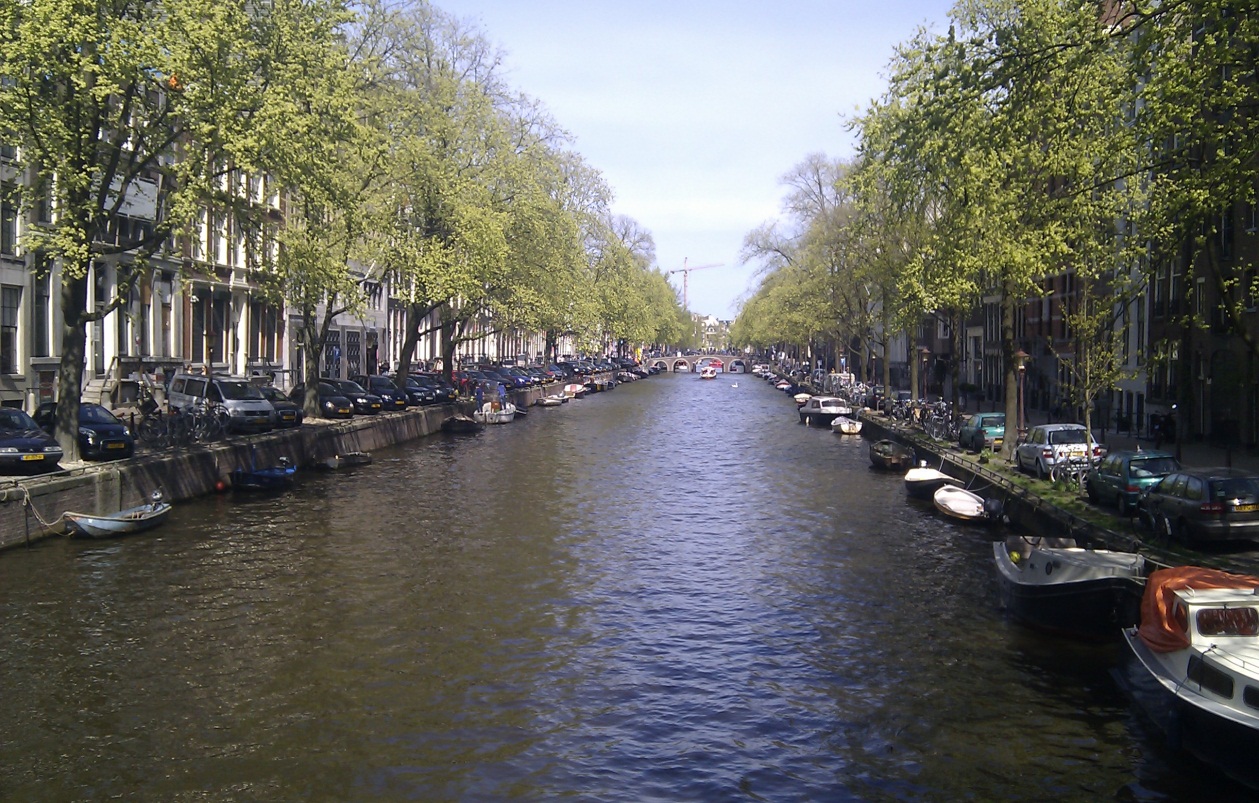 Zaključak
Nezaboravno iskustvo
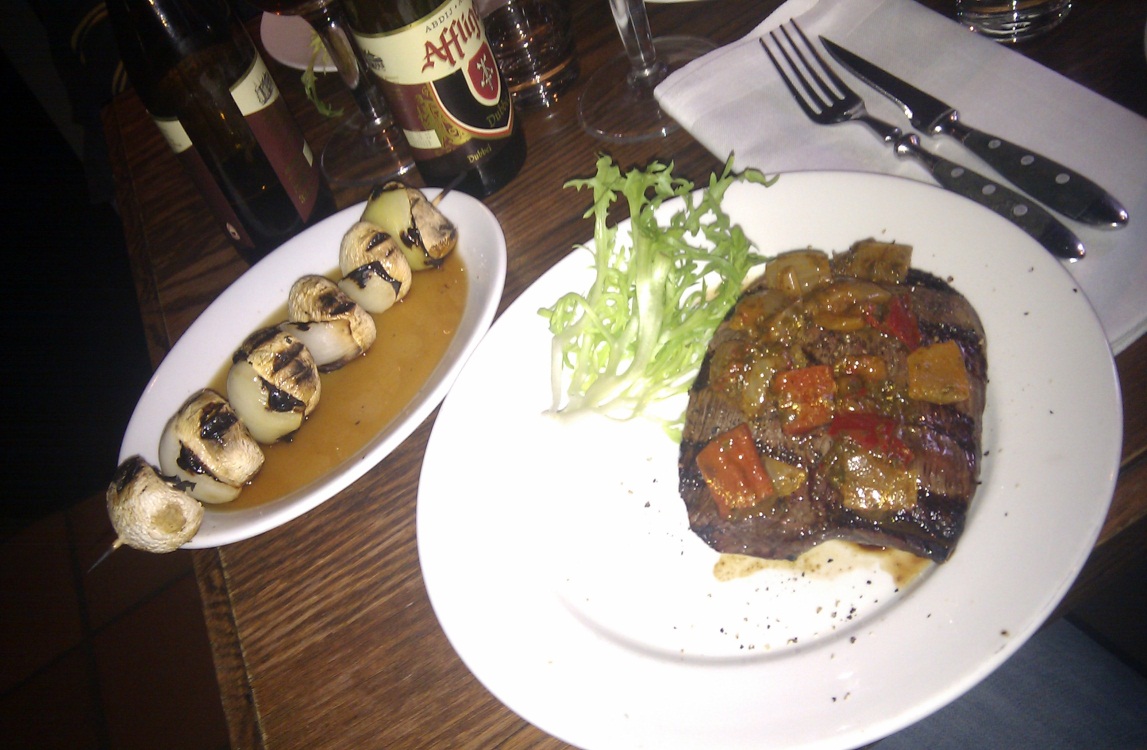 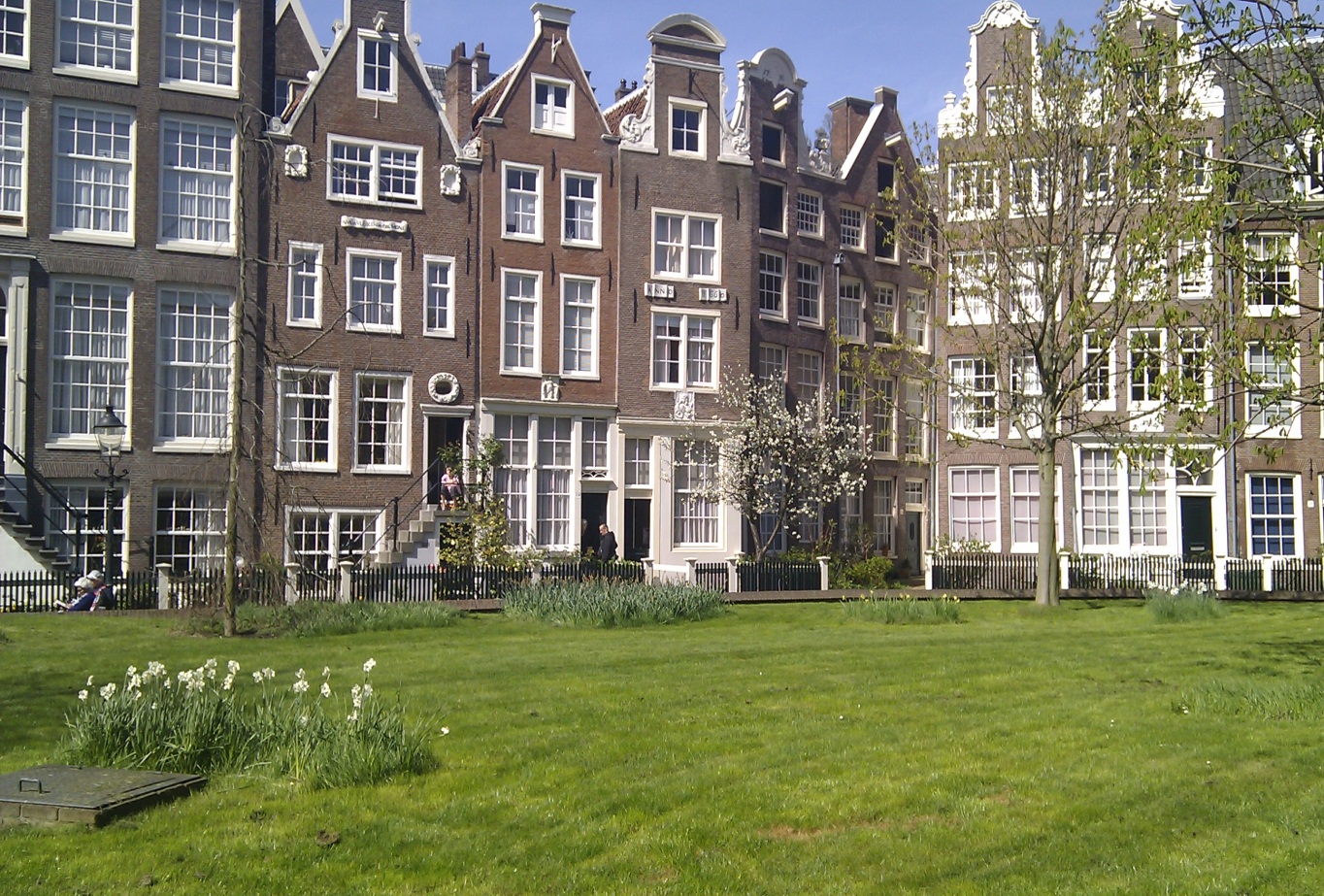 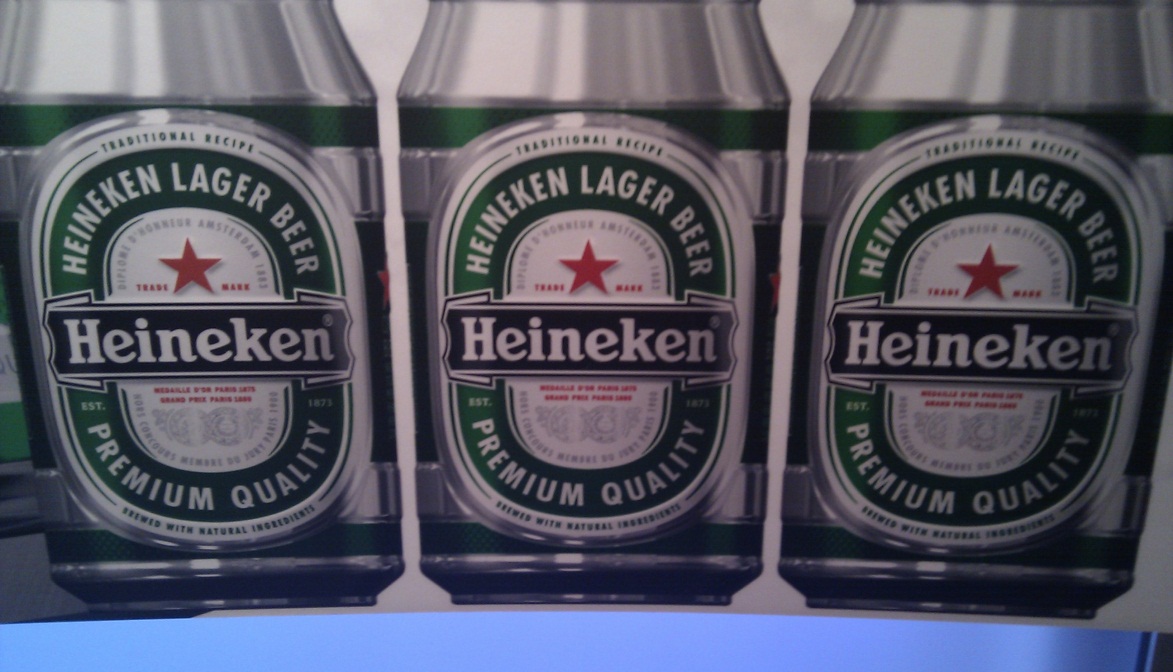